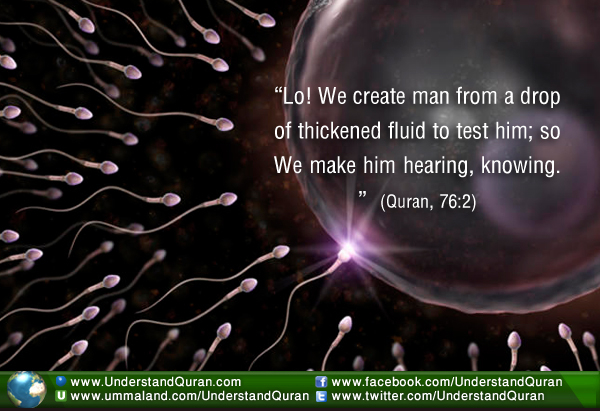 SUBFERTILITY
Prof Lubna Ejaz Kahloon
Edited by Dr Humaira BilqIs 
19.04.22
Learning Objectives
By the end of this lecture, the participant will be able to:

1. Define subfertility
2. Enlist causes of male and female subfertility
3. Enlist laboratory tests for the diagnosis of   
    female & male infertility.
4. Outline the management of subfertility  
    according to the cause
 
.
Definition
Subfertility:
Failure of a couple to conceive after regular, unprotected  sexual intercourse for one  year
Primary subfertility:
 Couples who have never conceived.
Secondary subfertility:
Couples who have previously conceived.
Conception        orFertilization
Factors affecting natural conception rate
1. Age: Decline in female after 35 years
2. Smoking: Reduces both females and male  
                   fertility
3. Alcohol: Excessive alcohol is harmful to  
                the fetus, can also affect sperm    
                quality 
4. Coital frequency: Adequate frequency is two  
                to three times per week. 
    Stress and anxiety may reduce libido and    
    coital frequency
5. Body mass index of <19 or >29 is unfavorable 
6. Occupational hazards: Exposure to chemicals  
     & radiation
7. Drugs: 
       - Non-steroidal anti-inflammatory: Inhibit   
           ovulation.
       - Chemotherapy: Destroys rapidly dividing cells  
           e.g. gametes.
       - Cimetidine: Loss of libido, erectile dysfunction
       - Sulphasalazine: Oligospermia
       - Androgen injections: affects sperm quality
       - Furantoins & calcium channel blockers also       
          reduce sperm quality and/or function.
Causes of infertility
Female: 40% of the cases 
     a. Ovulation problems (impaired  
       ovulation/anovulation), increased age , 
       reduced ovarian reserve, HPO axis dysfunction
     b. Tubal blockage 
     c. Uterine factors (fibroids, Endometrial 
        scarring/polyp, Cervical)
﻿     d. Medical disordres: diabetes, epilepsy, thyroid 
        and bowel diseases also contribute to  
        subfertility

Male: 25-40% of the cases. 
Unknown cause/ idiopathic: 15-20%
Female: Impaired ovulation
BMI: If >29 or <19
 Polycystic ovarian syndrome: commonest cause 
Hyper- or hypothyroidism 
 Hyperprolactinemia
Premature ovarian failure
Polycystic ovarian syndrome (PCOS)
Characterized by: 
    -Menstrual irregularity (oligomenorrhea 
     or amenorrhea)
   - Hyperandrogenemia: hirsutism /Acne/  
    ↑testosterone 
   - Polycystic ovaries on USG
High risk to have :
     - Diabetes (Type II) 
     - Cardiovascular disorders
Polycystic ovary
Normal ovary
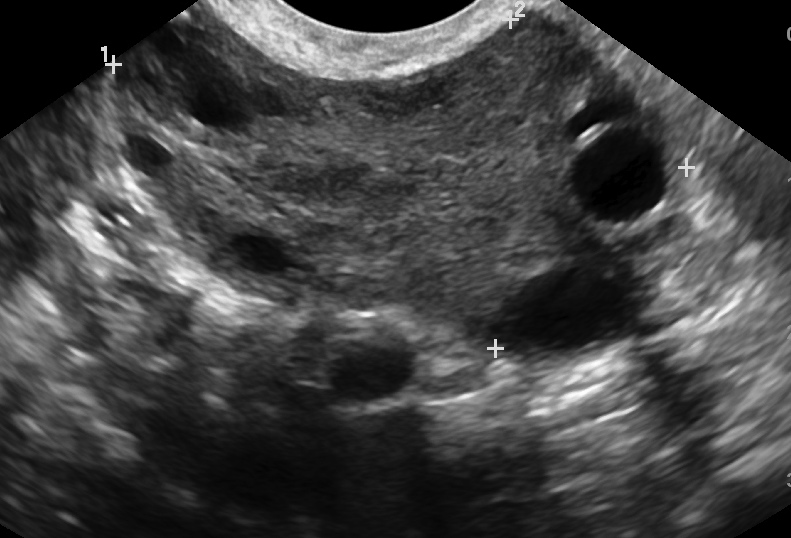 Diagnosis of PCOS is based on a score of two out of three features
1-Oligo or anovulation
2-Clinical and/ or biochemical signs of hyperandrogenism
3-Polycystic ovary on ultrasound 
   And exclusion of other etiologies: congenital  
   adrenal hyperplasia, androgen-secreting 
   tumors, Cushing syndrome
Female: Tubal blockage
Previous pelvic inflammatory disease, such as a chlamydia / gonorrhoea infection

Any inflammatory process within the 
  abdominal/pelvic cavity: Appendicitis
Female: Uterine factors
Abnormalities of endometrium may prevent the successful implantation of the embryo. 
Presence of uterine fibroids ,adhesions and polyps, structural abnormalities  
Cervical secretions unfavorable
Cervical factor
Causes of male subfertility
﻿Problems related to spermatogenesis
             Genetic causes
             Physiological causes
             Mechanical causes
Obstructive causes
Coital problems
             Erectile dysfunction
             Retrograde ejaculation
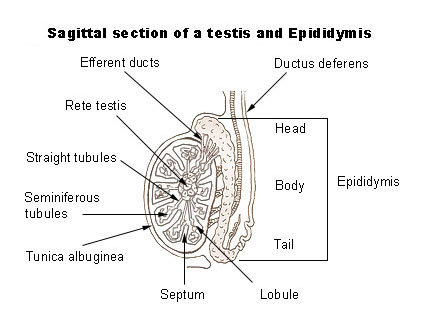 Spermatogenesis
The sperm are released into the lumen of the seminiferous tubule and leave the testes. 
They then enter the epididymis where they undergo their final maturation and become capable of fertilizing a female gamete.
Sperm production begins at puberty and continues throughout the life of a male. 
The entire process, beginning with a primary spermatocyte, takes about 74 days. After ejaculation, the sperm can live for about 48 - 72 hours in the female reproductive tract.
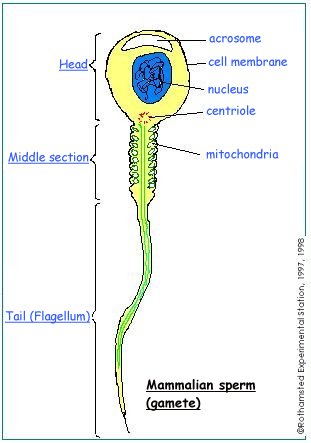 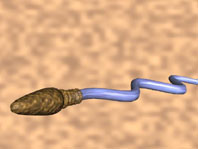 Key points  in history and examinationof infertile couple
le 
Female

 Length of time spent trying for pregnancy
 Any previous pregnancies
 Coital frequency 
 Occupation 
 Menstrual history
 Previous history of pelvic inflammatory /
  disease/ectopic pregnancy
Key points  in history and examinationof infertile couple (contd.)
Previous medical and surgical history 
Previous fertility treatment
 Cervical smear 
History of thyroid disorders 
n
GPE: BP, pulse, height and weight (BMI),   
           thyroid, breast 
Pelvic examination: any uterine pathology    
          such as fibroids
Key points  in history and examinationof infertile couple (contd.)
Male  

Length of time spent trying for pregnancy 
Fathered any previous pregnancies
 History of mumps or measles 
History of testicular trauma, surgery to testis
 Occupation 
Medical and surgical history 
Testicular examination : testicular volume, consistency, masses, absence of vas deferens, varicocele, evidence of surgical scars
Investigations for female
Hormonal profile
 S. FSH D2-D3  
 S. LH  D2-D3
 S. Estradiol D2-D3
AMH (anti mullerian hormone) reflects the size of the primordial follicle pool. Best biochemical marker of ovarian function
In adult women, AMH levels gradually decline as the primordial follicle pool declines with age. AMH is undetectable at menopause
Investigations (contd.)
Progesterone level D21
Thyroid function tests
Prolactin
Testosterone    

Ovulation detection: 
LH urinary kit, D21 Progesterone, TVS serial tracking, 
Pre menstrual endometrial biopsy
Investigations (contd.)
﻿Chlamydia testing / treatment offered prior to any uterine instrumentation. If ART is to be offered, HIV, hepatitis B and C should be tested.

TVUSS: Uterine and ovarian morphology, Antral follicular count (<4 predicting low response, >16 high response).
Investigations (contd.)
Tests for tubal patency
Hysterosalpingogram (HSG)-X RAY
Hysterocontrast sonography (HyCoSy) –USG

If these tests suggest potential blockage of the Fallopian tubes:
 Diagnostic laparoscopy and dye test
Laparoscopy with chromotubation (dye instillation)
The gold standard test for the evaluation of the tubal factor, and when it is performed in conjunction with hysterscopy, information on uterine contour/cavity and endometrial biopsy, can be obtained simultaneously.
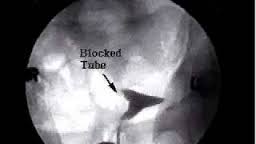 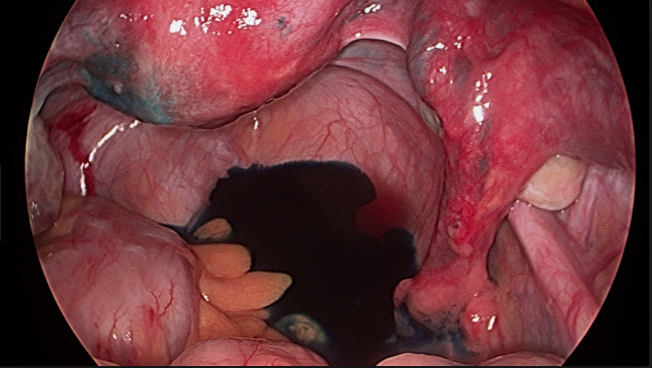 Investigations for male
Semen analysis (after 2-4 days abstinence)
    Two to three abnormal test results are required to   
    diagnose male subfertility…..referral to urology.
Testicular USG (varicocele, testicular vol)
Endocrine evaluation:
        Low FSH,LH, Testosterone -Hypothalamic-pituitary    
        failure
        High FSH- Substantial parenchymal loss to testes
        High Prolactin-Prolactinomas
        High TSH- Hypothyroidism
 Karyotyping can be done in severe cases.
Normal parameters for semen analysis (WHO criteria)
Management
Treatment is directed towards cause

Ensure adequate & timely intercourse. (D 12-16)
-Ovulation induction(OI): ( Anovulation, idiopathic)
-Intrauterine insemination (IUI) (Unresponsive to OI, mild to moderate male factor)
-In Vitro fertilization (IVF), Intracytoplasmic sperm injection (ICSI)
If no success in pregnancy from the previous modalities, tubal pathology, old age women, male factor.
Management
-ICSI For Sperm problems & fertilization problems 

-Surgical sperm retrieval (male factor) Poor semen analysis and used in ICSI

- Cryopreservation of gametes
   “preserving fertility in oncology patients”
Ovulation induction Drugs
Oral
-Clomiphene citrate (CC) anti-estrogen agent
 -Aromatase inhibitor  (Letrozole)
- Metformin

Injectable
Gonadotropins

Laparoscopic ovarian drilling by diathermy or laser is a surgical treatment to induce ovulation in anovulatory PCOS patients.
Intrauterine Insemination (IUI)
Stimulation with FSH to produce 2–3 mature follicles. 
A small sample of prepared sperm is instilled into the uterine cavity with a fine uterine catheter.
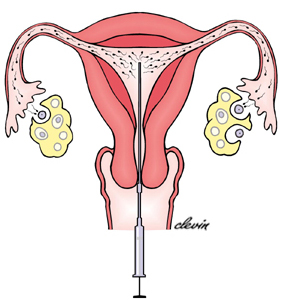 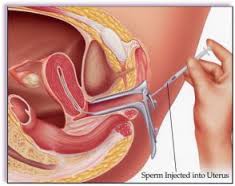 In Vitro Fertilization Egg are retrieved from hyper-stimulated ovaries by TVS probe in Operation theater
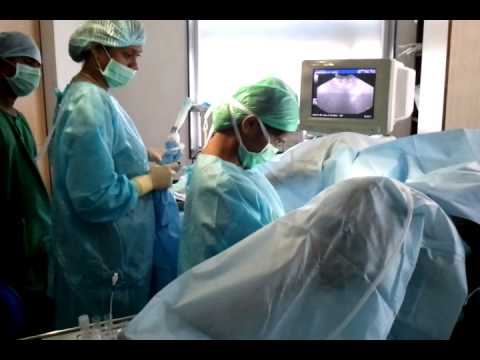 IVF
Eggs are incubated in lab with sperms to get fertilized

When fertilization occurs ➡ fertilized embryo(s) starts dividing ➡ It is then replaced into the uterine cavity. 

Approximately 2 weeks after embryo transfer, a pregnancy test is performed to check for successful implantation.
Surgical Management of infertility
-Laparoscopic surgery for ovarian drilling
-Procedures for improving tubal patency
-Salpingectomy for hydrosalpinx before IVF
Surgical resection (e.g, endometriosis)

-Surgical correction should be considered when a submucous fibroid, endometrial polyp, septate uterus, or uterine synechiae are discovered in the setting of failure to conceive or recurrent pregnancy loss